Pertemuan  2
PENGGABUNGAN  USAHA
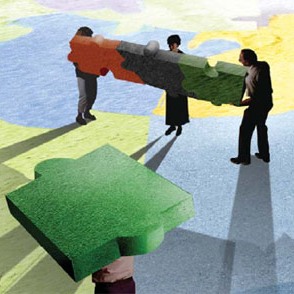 PENGGABUNGAN BADAN USAHA
Usaha untuk menggabungkan suatu perusahaan dengan satu atau lebih perusahaan lain ke dalam satu kesatuan ekonomi, sebagai upaya untuk memperluas usaha.
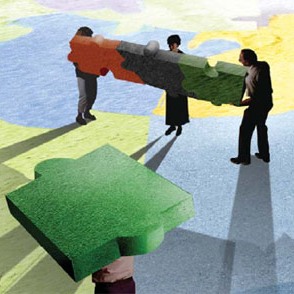 Bentuk Penggabungan usaha
Merger statutori (merger) : 
	Jenis penggabungan usaha dimana hanya ada satu dari perusahaan yang bergabung yang bertahan dan perusahaan lainnya dibubarkan. 
	
	Aktiva dan kewajiban dari perusahaan yang diakuisisi dipindahkan ke perusahaan pengakuisisi dan perusahaan yang diakuisisi dibubarkan atau dilikuidasi. Setelah merger operasi dari perusahaan yang dulunya terpisah sekarang berada di bawah satu entitas.
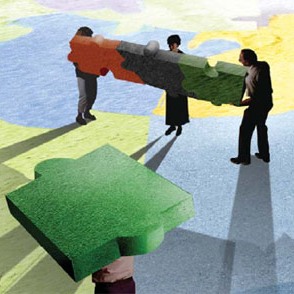 Perusahaan AA
Perusahaan AA
Perusahaan BB
skema merger
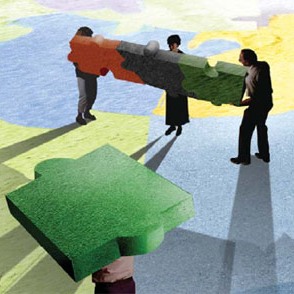 Bentuk Penggabungan usaha
Konsolidasi statutori (konsolidasi) : 
	Penggabungan usaha di mana kedua perusahaan yang bergabung dibubarkan serta aktiva dan kewajiban dari perusahaan perusahaan tersebut dipindahkan ke perusahaan yang baru dibentuk. 
	
	Operasi dari perusahaan yang dulunya terpisah sekarang berada di bawah satu entitas dan tidak satu pun perusahaan yang bergabung masih tetep berdiri sejak dilakukan konsolidasi
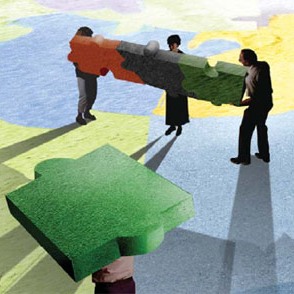 Skema akuisisi saham
Skema akuisisi saham
Perusahaan AA
Perusahaan AA
Perusahaan BB
Perusahaan BB
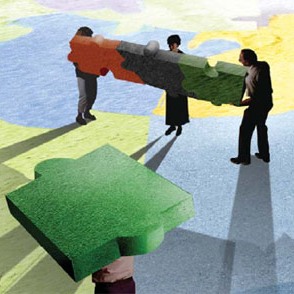 Karena tidak ada perusahaan yang dilikuidasi, perusahaan pengakuisisi memperlakukan kepemilikannya di perusahaan yang diakuisisi sebagai investasi. Dalam akuisisi saham, perusahaan pengakuisisi tidak perlu mengakuisisi seluruh saham milik perusahaan yang diakuisisi untuk memperoleh kendali. 

	Hubungan yang timbul dari akuisisi saham disebut hubungan induk dan anak perusahaan. Induk perusahaan (parent company) adalah perusahaan yang mengendalikan perusahaan lain yang disebut sebagai perusahaan anak (subsidiary), biasanya melalui pemilikian mayoritas di saham biasa.
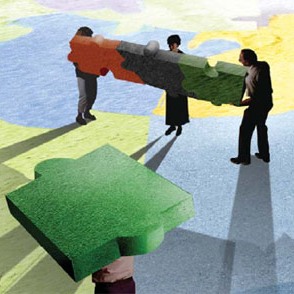 Menentukan jenis Pengggabungan Usaha
Perusahaan AA Berinvestasi pada Perusahaan BB
Akuisisi Aktiva bersih
Akuisisi saham
Ya
Perusahaan yang diakuisisi dilikuidasi ?
Tidak
Dicatat sebagai Merger atau konsolidasi
Dicatat sebagai akuisisi saham dan Menimbulkan Anak Perusahaan
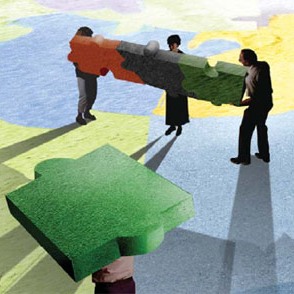 Ilustrasi
Pada tanggal 1 Januari 20x1, Point Corporation membeli semua aktiva dan kewajiban Sharp Company dalam satu merger dengan mengeluarkan 10.000 lembar saham Sharp dengan nilai nominal $ 10. Saham yang dikeluaran tersebut mempunyai nilai pasar $ 600.000. 
Point mengeluarkan biaya legal dan biaya penilai sebesar $ 40.000 sehubungan dengan penggabungan usaha dan biaya pengeluaran saham sebesar $ 25.000. 

	Total harga beli saham, sama dengan nilai saham yang dikeluarkan Point ditambah biaya tambahan yang terjadi sehubungan dengan akuisisi aktiva.
Total harga beli:
Saham yang dikeluarkan oleh Point untuk melakukan penggabungan usaha dinilai pada nilai wajar dikurangi dengan biaya pengeluaran saham.
Penggabungan usaha melalui  pembelian aktiva bersih Sharp
Catatan saat penggabungan usaha
Kas dan Piutang			 45.000
Persediaan				 75.000
Tanah					 70.000
Bangunan dan Peralatan	          350.000	
Paten					 80.000
Goodwill			          130.000*)1
		Kewajiban lancar				110.000
		Saham biasa					100.000*)2
		Tambahan modal disetor			475.000*)3
		Biaya merger tangguhan		  	  40.000
		Biaya pengeluaran Saham tangguhan 	  25.000

*)1. adalah total harga beli aktiva bersih dikurangi dengan nilai  
       wajar dari aktiva bersih  (total aktiva – hutang lancar) yaitu;
       640.000 – 510.000 = 130.000	
	2. nilai tercatat saham – saham biasa (575.000-100.000)
	3. nilai saham biasa = $10 x 10.000
Penggabungan Usaha melalui Pembelian Saham
Penggabungan usaha yang dilakukan melalui pembelian saham berhak suara dari perusahaan lain bukan melalui akuisisi aktiva bersih.

Ilustrasi :
    Point Corporation menukarkan 10.000 lembar sahamnya dengan total nilai pasar $ 600.000 untuk semua saham Sharp Company dalam transaksi pembelian, timbul biaya merger sebesar $ 40.000 dan biaya pengeluaran saham $ 25.000 yang sebelumnya dicatat dalam akun tangguhan.
Jurnal transaksi
Investasi pada saham Sharp		640.000
 		Saham biasa					100.000
		Tambahan Modal disetor			475.000
		Biaya merger tangguhan			  40.000
		Biaya pengeluaran saham tangguhan	  25.000
(mencatat pembelian saham Sharp Company)
Pelaporan kepemilikan antarperusahaan
Akuntansi untuk investasi pada saham biasa.

Tergantung pada tingkat pengaruh atau pengendalian yang dimiliki investor pada investee .

Tingkat Pengaruh ádalah factor utama yang menentukan apakah investor dan investee akan menyajikan laporan keuangan konsolidasi*) atau menggunakan metode biaya atau ekuitas. 

*)  Laporan Konsolidasi melibatkan penggabungan untuk pelaporan keuangan aktiva, kewajiban, pendapatan dan beban individual untuk dua atau lebih perusahaan yang berhubungan istimewa seakan-akan adalah satu perusahaan. Termasuk prosedur pengeliminasian semua kepemilikan dan aktivitas antar perusahaan.
Dasar Pelaporan Keuangan Berdasarkan tingkat Kepemilikan saham biasa:
A  =    tingkat kepemilikan 0% -  20 % memiliki pengaruh tidak
          tidak signifikan, menggunakan metode biaya, 
B   =   tingkat kepemilikan > 20% -  50 % memiliki pengaruh
          signifikan, menggunakan metode ekuitas, 
C   =   tingkat kepemilikan > 50 % memiliki pengaruh signifikan,
          menggunakan konsolidasi.
Metode Biaya
Dicatat  oleh investor berdasarkan biaya historisnya.  
Pendapatan diakui oleh investor jika deviden diumumkan oleh invstee
Metode biaya digunakan ketika investor tidak memiliki kemampuan untuk mengendalikan atau tidak mempunyai pengaruh yang signifikan atas investee, yang disebabkaan besarnya investasi investor ke investee.(kurang dari 20%)

Ilustrasi:
   ABC Company membeli 20% Saham biasa XYZ Company senilai $ 100.000 pada awal tahun tetapi tidak memiliki pengaruh sigifikan kepada XYZ. Selama tahun berjalan XYZ memiliki laba bersih $ 50.000 dan membayar dividen 20.000.
Catatan ABC Company:
Investasi pada saham biasa XYZ	$100.000
		Kas						$ 100.000
	(mencatat pembelian pada saham biaya XYZ company).

	Kas					$ 4.000
		Pendapatan Dividen				$ 4.000
	(mencatat pendapatan dividen dari XYZ Company ($20.000 x 0.20).

Perhatikan:
   ABC hanya mencatat bagiannya atas laba yang di bagikan oleh xyz dan tidak membuat ayat jurnal untuk bagian yang tidak dibagikan. Nilai tercatat investasi tetap sebesar biaya perolehan awal $ 100.000.
Metode Ekuitas
Ditujukan untuk mencerminkan perubahan ekuitas atau kepemilikan investor dalam investee. 
Investasi dicatat sebesar biaya atau harga perolehan awal dan disesuaikan tiap periode untuk bagian investor atas laba atau rugi investee dan dividen yang diumumkan oleh investee
Diharuskan digunakan untuk pelaporan investasi dalam saham berikut ini :
		-   Corporate Joint Venture (perush  dimiliki dan dioperasikan  
               oleh kelompok usaha kecil, dimana tidak satu pun yang 
               memiliki kepemilikan mayoritas dalam saham biasa joint 
              venture tsb.
		-   Perusahaan dimana kepemilikan investor atas saham 
	         berhak suara memberikan investor ”kemampuan untuk 
		    mempunyai pengaruh” signifikan atas kebijakan operasi
 		    dan keuangan perusahaan
Ekuitas investor atas investee
Ilustrasi:
ABC Company mengakuisisi pengaruh signifikan atas XYZ dengan membeli 20% Saham biasa XYZ Company pada awal tahun. XYZ melaporkan laba sebesar  $ 60.000 untuk tahun berjalan. 

ABC mencatat bagiannya atas laba XYZ sebesar $ 12.000 

Investasi pada saham XYZ                             12.000
            Pendapatan dari Investee                               12.000
(mencatat pendapatan dari investasi pada XYZ Company 60.000 x 20%)

Catatan: ayat jurnal ini disebut sebagai akrual ekuitas (equity 
	   accrual) yang biasanya dibuat sebagai ayat jurnal 
	   penyesuaian  pada akhir periode. Apabila investee 
              melaporkan kerugian untuk  periode tersebut, investor 
      	   mengakui bagiannya atas rugi tersebut dan mengurangi
              nilai tercatat investasi sebesar jumlah tersebut.
ABC Company mengakuisisi pengaruh signifikan atas XYZ dengan membeli 20% Saham biasa XYZ Company pada awal tahun. XYZ melaporkan laba sebesar  $ 60.000 untuk tahun berjalan. XYZ mengumumkan dan membayar dividen sebesar $ 20.000, ABC mencatat bagiannya atas dividen XYZ  

Kas                        4.000
            Investasi pd saham XYZ Company  	4.000

(mencatat penerimaan dividen dari XYZ Company 20% x 20.000)
Nilai yang tercatat investasi:
Entitas Konsolidasi dan         Laporan Keuangan Konsolidasi
Laporan Keuangan Konsolidasi:
	
     “ Menyajikan posisi keuangan dan hasil operasi untuk induk   perusahaan (entitas pengendali) dan satu atau lebih anak perusahaan (entitas yang dikendalikan) seakan – akan entitas – entitas individual tersebut merupakan satu entitas atau perusahaan.” 

Hubungan antara induk perusahaan dengan anak perusahaan disebut sebagai huubngan istimewa. 

Tujuan laporan keuangan konsolidasi ádalah memberikan gambaran yang bermakna atas keseluruhan posisi dan aktivitas dari satu entitas ekonomi yang terdiri atas sejumlah perusahaan yang yang berhubungan istimewa.

Konsolidasi diharuskan jika satu perusahaan memiliki mayoritas saham beredar dari perusahaan lain.
Kegunaan laporan Konsolidasi
memberikan gambaran yang jelas tentang total sumber daya perusahaan hasil gabungan di bawah kendali induk perusahaan, kepada para pemegang saham, kreditor dan peyedia dana lainnya. 

memberikan informasi terkini bagi manajemen induk perusahaan, baik mengenai operasi gabungan dari entitas konsolidasi dan juga mengenai perusahaan individual yang membentuk entitas konsolidasi.
Keterbatasan :
dapat menyembunyikan kinerja perusahaan individu yang tidak bagus dengan kinerja perusahaan lain yang bagus. 

tidak semua saldo laba ditahan konsolidasi tersedia untuk dividen induk perusahaan, begitu pula dengan aktiva. 

rasio keuangan berdasarkan laporan keuangan konsolidasi yang terbentuk tidak mencerminkan  kondisi entitas yang membentuk konsolidasi maupun induk perusahaan.

Beberapa akun tidak dapat seluruhnya dibandingkan, misalnya akun piutang
 
Banyaknya informasi tambahan yang dibutuhkan untuk memberikan penyajian yang wajar.
Gambaran umum     Proses Konsolidasi
Proses konsolidasi menambahkan bersama-sama laporan keuangan dari dua atau lebih perusahaan legal yang terpisah, menghasilkan satu kumpulan laporan keuangan. Prosedur ini bertujuan untuk menghasilkan laporan keuangan seakan-akan perusahaan yang terkonsolidasi adalah satu perusahaan tunggal.

Laporan keuangan terpisah digabungkan /ditambahkan bersama-sama, setelah beberapa penyesuaian dan eliminasi, untuk menghasilkan laporan k. konsolidasi.

Penyesuaian dan eliminasi tersebut terkait dengan transaksi dan kepemilkan antar perusahaan.
Ilustrasi Proses konsolidasiPada tanggal 1 Januari 20x1, Popper Company membeli pada nilai buku semua saham biasa Sun Corporation. Pada akhir tahun 20x1, neraca dari keu perusahaan tampak sebagai berikut:
Informasi tambahan terkait dengan Popper dan Sun ádalah sebagai berikut:

Popper menggunakan metode ekuitas untuk mencatat investasi pada Sun. Akun investasi dicatat pada nilai buku aktiva bersih Sun dan disesuaikan dengan bagian Popper atas laba dan dividen Sun

Sun berutang ke Popper senilai 1.000

Sun membeli persediaan dari popper senilai 6.000 selama tahun 20x1. Pesediaan tersebut mempunyai biaya perolehan awal 4.000,  Sun masih memegang persediaan tersebut pada akhir periode.